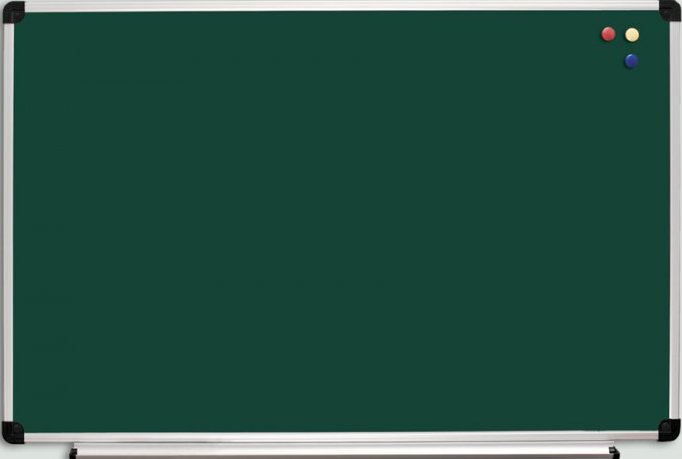 Великая радость – работа.В полях, за станком, за столом!Работай до жаркого пота,Работай без лишнего счёта –Всё счастье земли – за трудом!
В. Я. Брюсов.
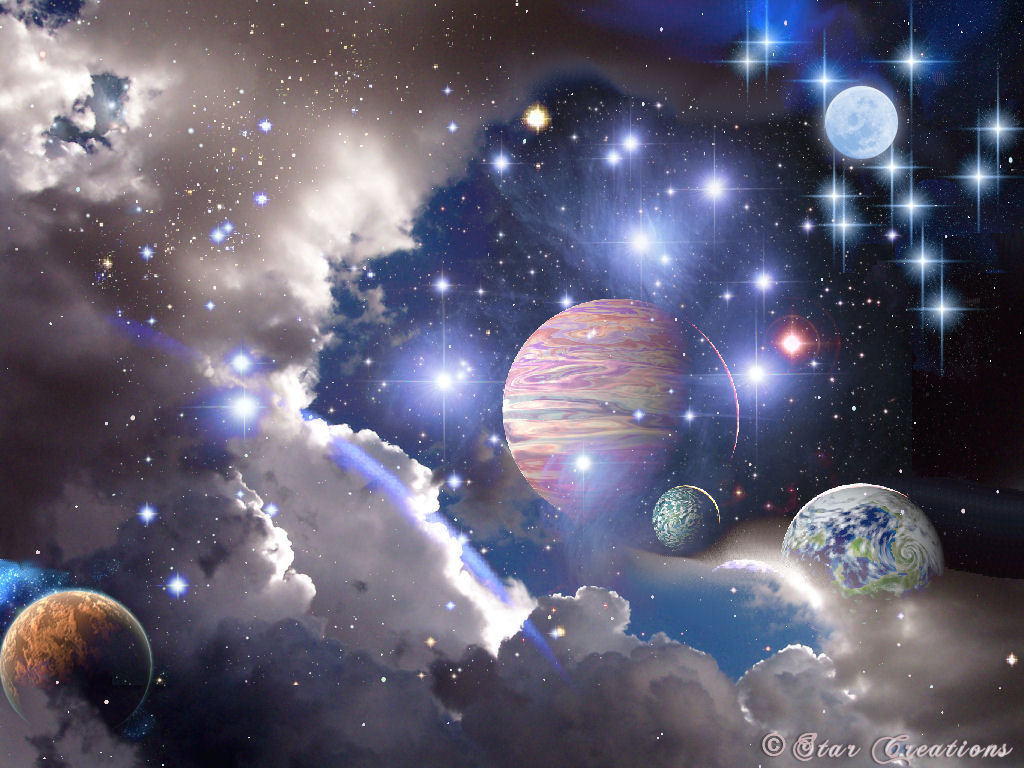 ПЕРВЫЙ   В    МИРЕ   КОСМОНАВТ
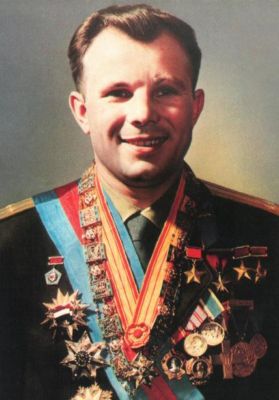 Юрий    Алексеевич
ГАГАРИН
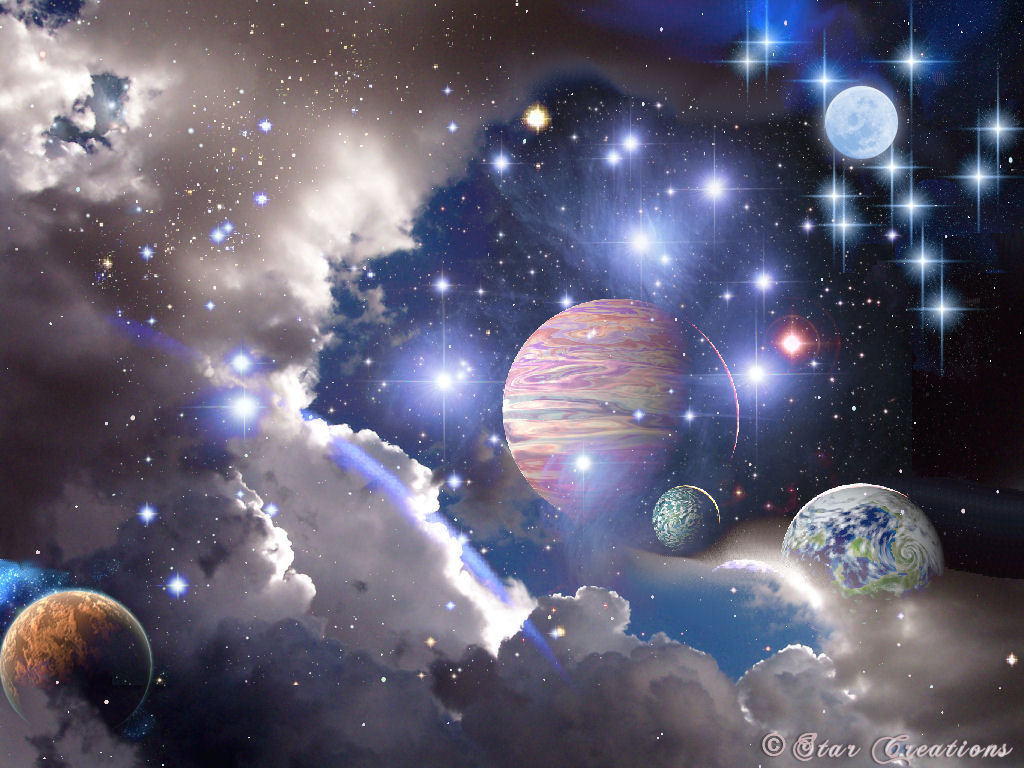 Юрий Алексеевич Гагарин родился 9 марта 1934 года. Детство крестьянского паренька Юры Гагарина прошло на Смоленщине. Был он подвижен и любознателен. С детства он любил мастерить игрушечные самолетики. В детство Юры ворвалась война. После войны семья переехала в город Гжатск, который впоследствии переименовали в Гагарин.
После окончания ремесленного училища Юрий Гагарин работал в литейном цехе, но небо манило мальчика. Он оканчивает военное авиационное училище. После его окончания служил в военной авиации – летал на сверхзвуковых самолетах, оберегая северные рубежи нашей Родины. Будущий космонавт был смелым, решительным, находчивым. Он редко злился, не любил ссор, а наоборот, шуткой и смехом всех мирил.
В 1960 году Юрий Гагарин начал готовится к полету в космос в Центре подготовки космонавтов. Работал упорно, самозабвенно, с полной отдачей сил. Был отлично подготовлен физически, внимателен к товарищам. Помогал им, а те, в свою очередь, ему. Каждый хотел полететь в космос первым. Но выбор пал на Юрия Гагарина. И 12 апреля 1961 года в момент старта прозвучало его знаменитое «Поехали!».
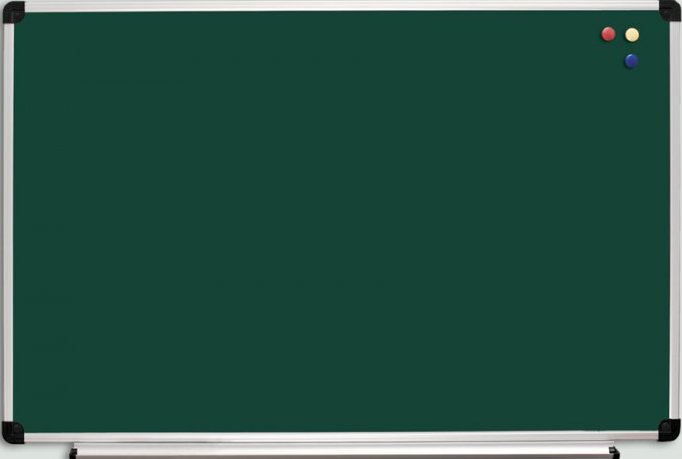 Закрепление умений читать, записывать, сравнивать и вычислять 
многозначные числа.
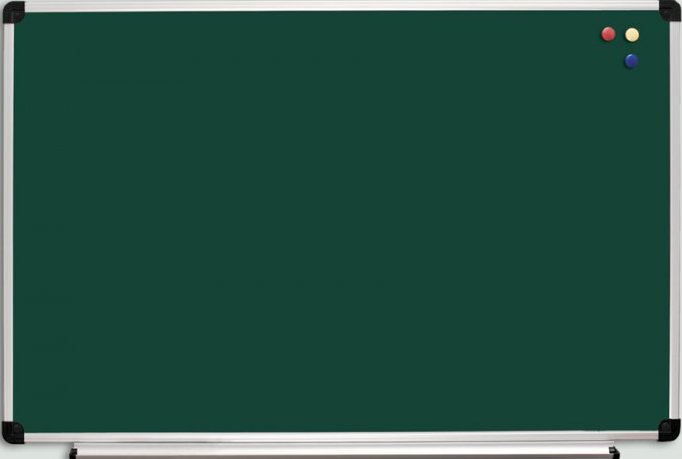 13. 03
Классная работа.
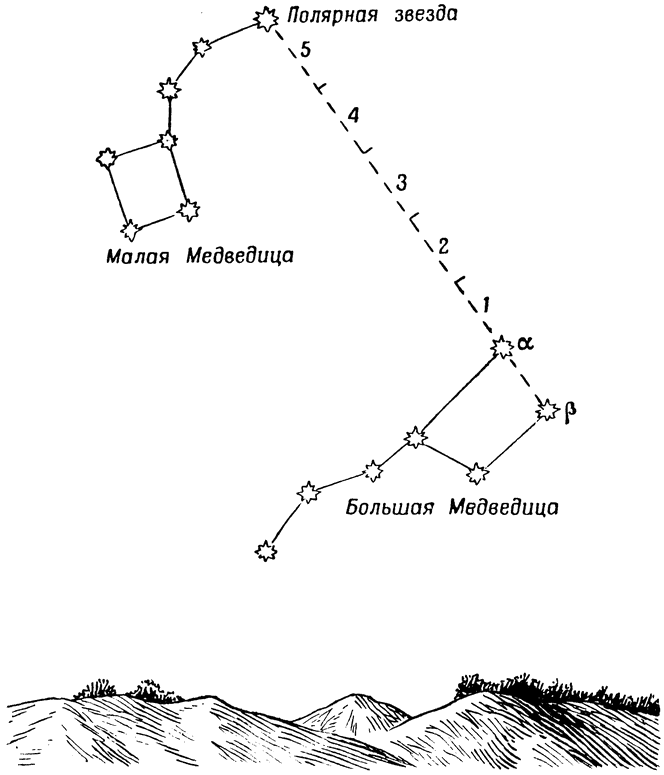 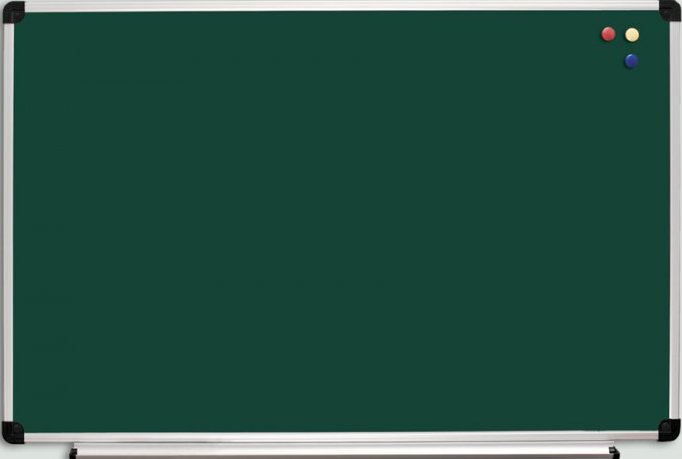 1. Наибольшим числом является:
1) 70 058	2) 70 085	3) 70 508	4) 70 805
2.Представьте число 60 074 в виде суммы разрядных слагаемых:
1) 60 000 + 70 + 4	      2) 600+ 70+ 4	
3) 60 000 + 74		      4) 6 000 + 70 + 4
3. Число содержащее 49 тысяч и 90 единиц- это…
1) 499		2) 4 099	      3) 490 090		4) 49 090
4.Чему равно число, содержащее 8 единиц I класса 202 единицы II класса:
1) 208	      2) 20 028		3) 20 208		4)202 008
5.Укажи верную запись числа, состоящую из 5 сотен тысяч, 7 десятков тысяч, 3 сотен и 4 единиц:
1) 573 004	      2) 570 304	      3) 507 304		4) 570 340
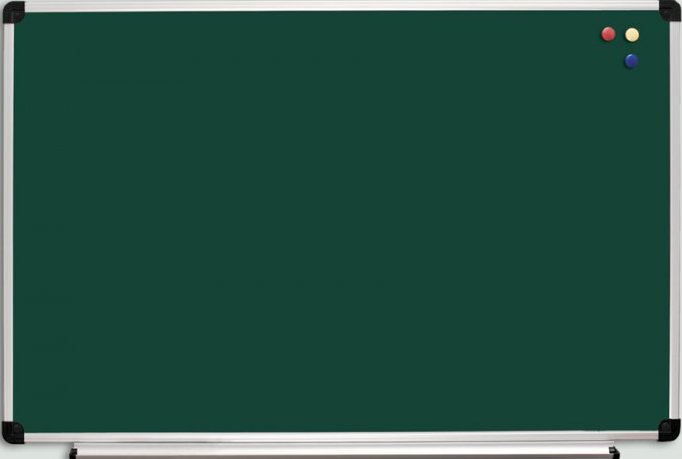 6. Найди число, которое состоит из 3 единиц III класса, 79 единиц II класса и 508 единиц I класса:
1)  30 079 508		3) 300 079 508	
2)  3 079 508		4) 307 958
7. Цифра 8 в записи чисел 208 297 означает: 
1) десятки класса единиц		3) сотни класса единиц
2) единицы класса тысяч		4) десятки класса тысяч
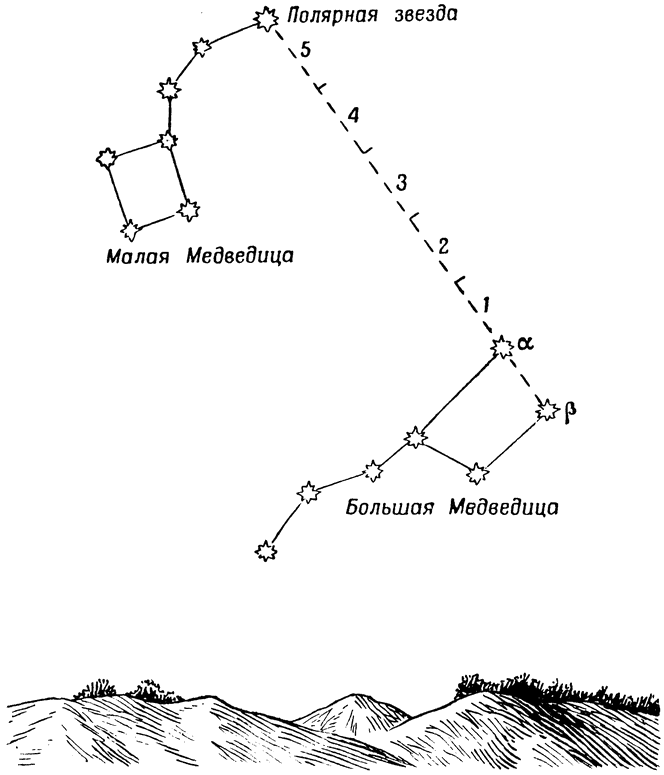 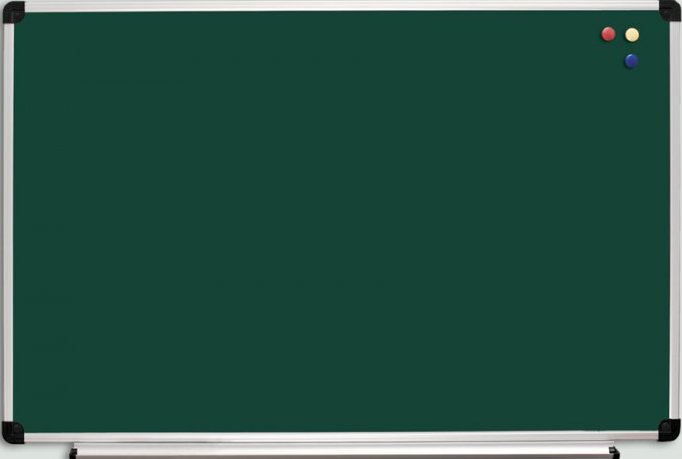 Запишите числа в порядке возрастания:
13 954 380,   1 325,   337,   1 522 488,  13 954 270,  1 385 361.
337,   1 325,   1 385 361,   1 522 488,   13 954 270,  13 954 380
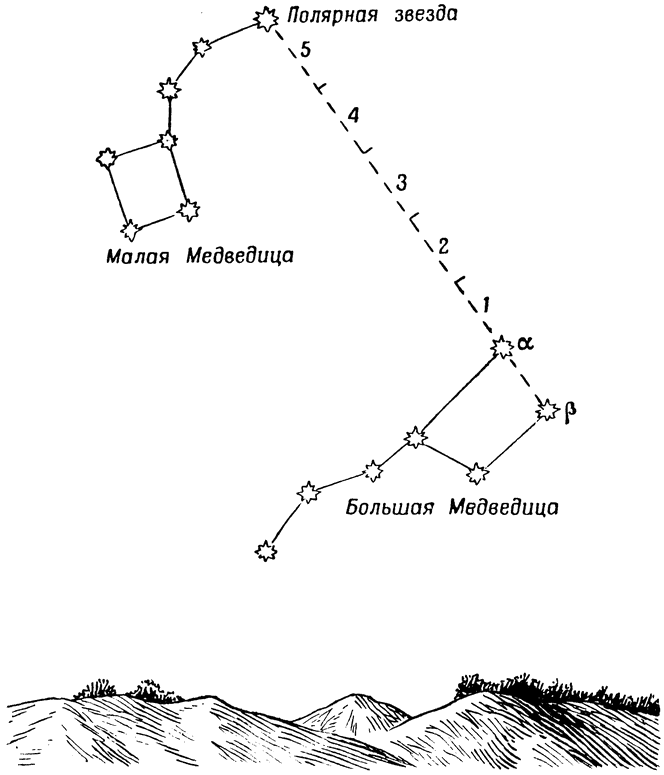 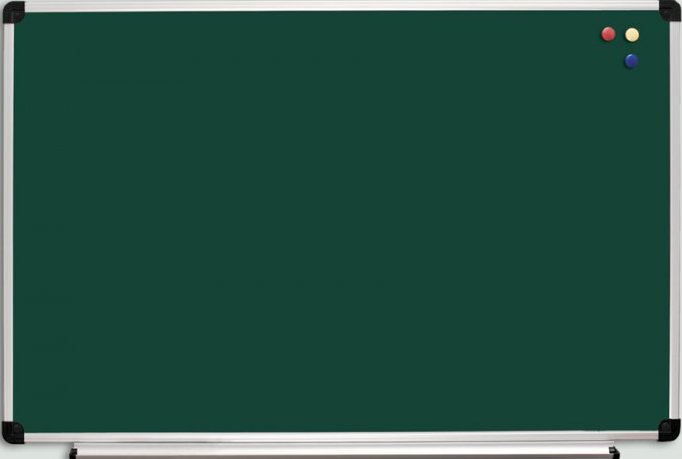 Запишите цифрами выделенные числа.
1. Юрий Гагарин на космическом корабле «Восток» пролетел сорок одну тысячу километров;
2. Герман Титов на «Востоке – 2» - 
семьсот три тысячи сто километров;
3. Андриян Николаев на «Востоке -3»- 
два миллиона шестьсот тридцать девять тысяч шестьсот километров.
41 000,  703 100,   2 639 600
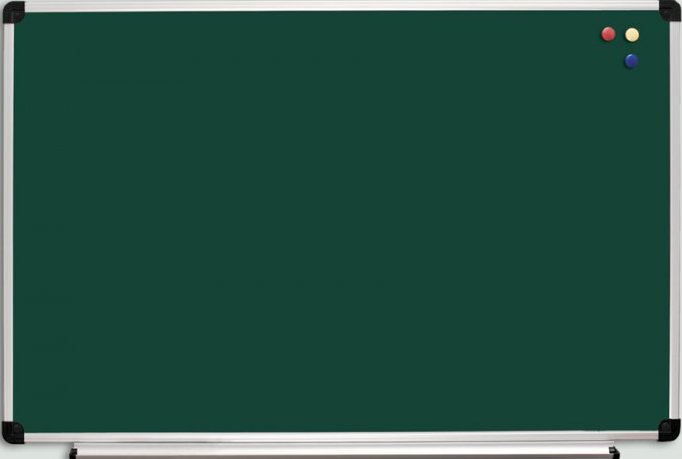 Работа в парах.
1. Папа космонавт идёт со скоростью 4км/ч. За сколько часов он пройдёт 24 км?
2. Космический корабль летит с одинаковой скоростью 28 000км/ч. Какое расстояние он пролетит за 2 часа?
3. Увеличьте  число 4 200 на 800.
4. Сколько кг в 2/5 ц
5. Запиши частное чисел 108 и 9
6. Найдите площадь со стороной 30 дм  (900дм2)
6ч, 56 000 км, 5 000, 40 кг, 12, 900 дм 2 .
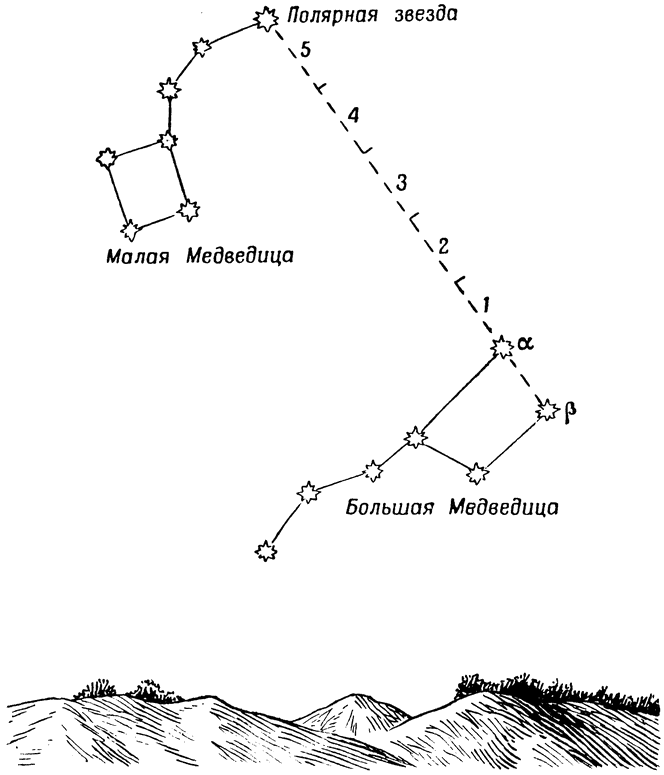 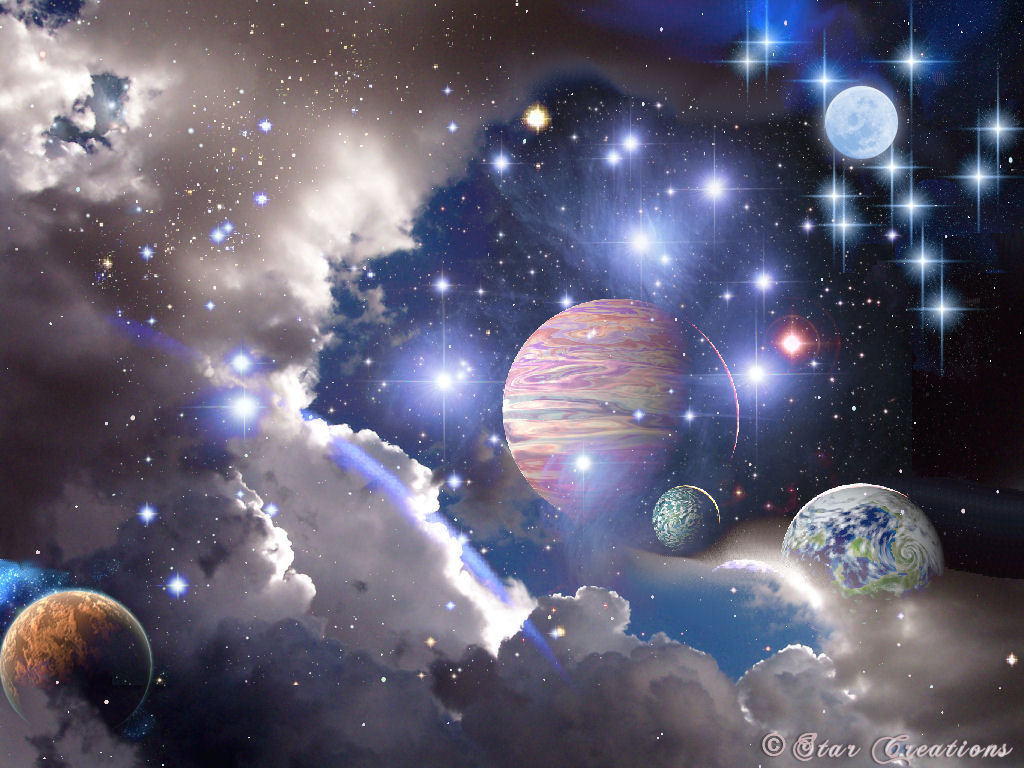 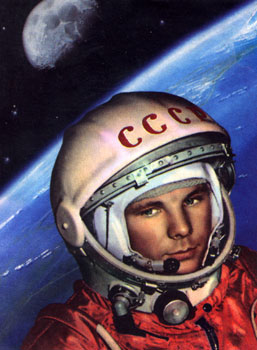 «Хорошо  учитесь.  Путь к  знаниям начинается  с  таблицы  умножения  и…»
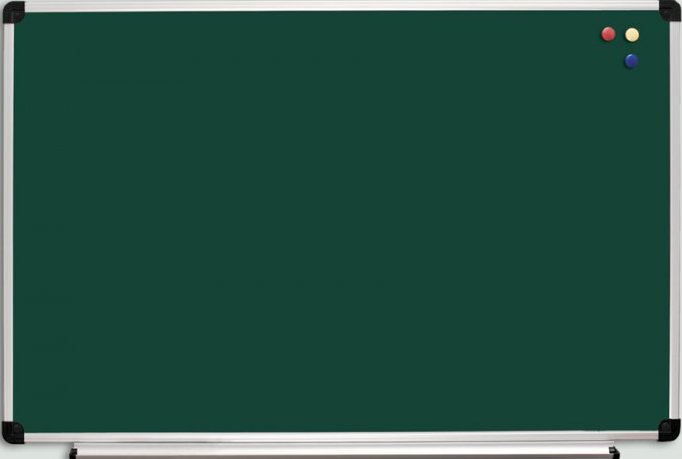 Таблица разрядов и классов.
0
9
0
0
7
6
8
0
0
0
0
3
3
5
4
8
0
1
8
0
3
0
2
7
8
0
0
0
0
1
0
0
0
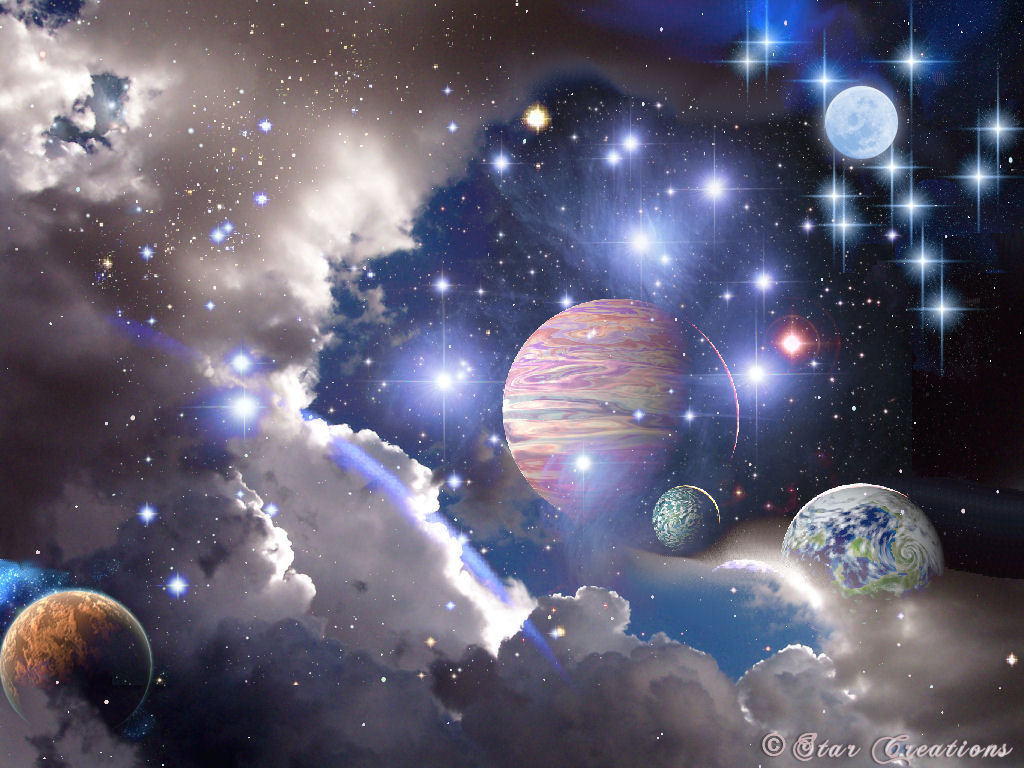 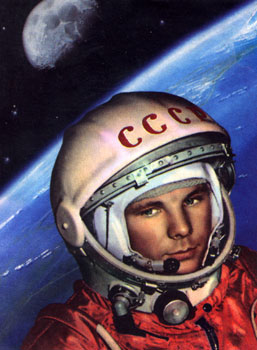 «Хорошо  учитесь.  Путь к  знаниям начинается  с  таблицы  умножения  и первого  диктанта.  Часто говорят,  что…»
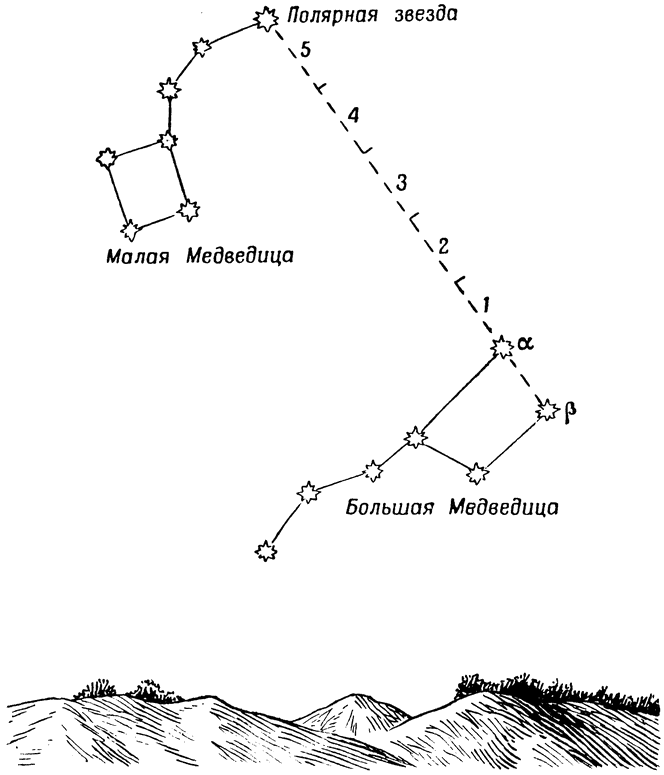 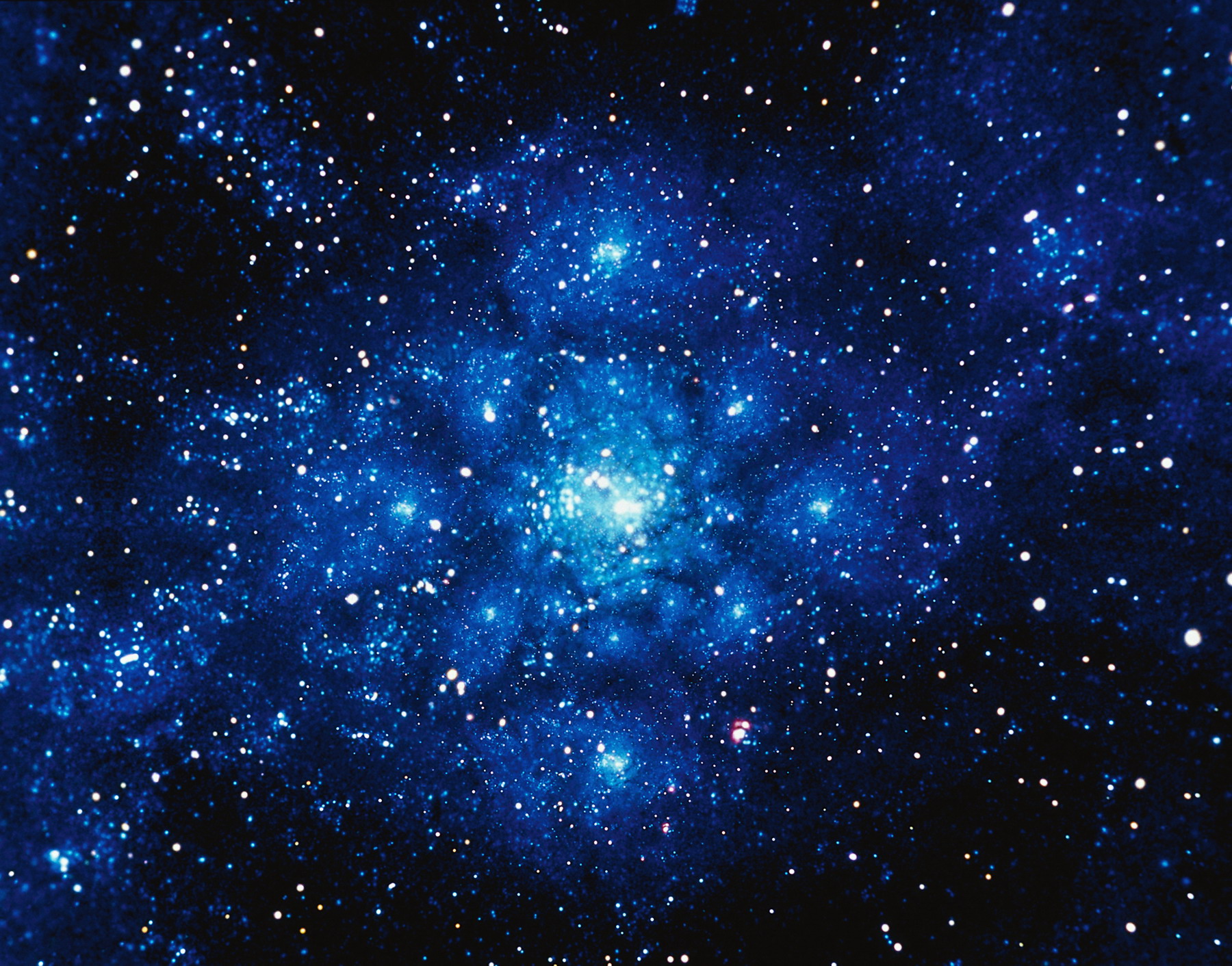 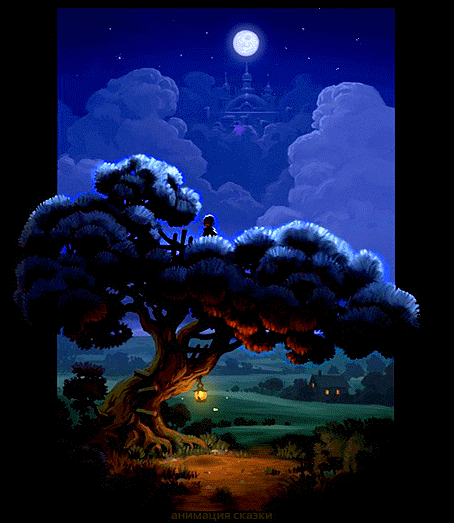 Сравнение многозначных чисел
1. Проверяем количество разрядов в обоих числах: больше то число, в котором разрядов больше.
2. Если разрядов в числах одинаковое количество, то сравниваем количество единиц поразрядно, как только найден разряд с разным количеством единиц, устанавливается знак сравнения.
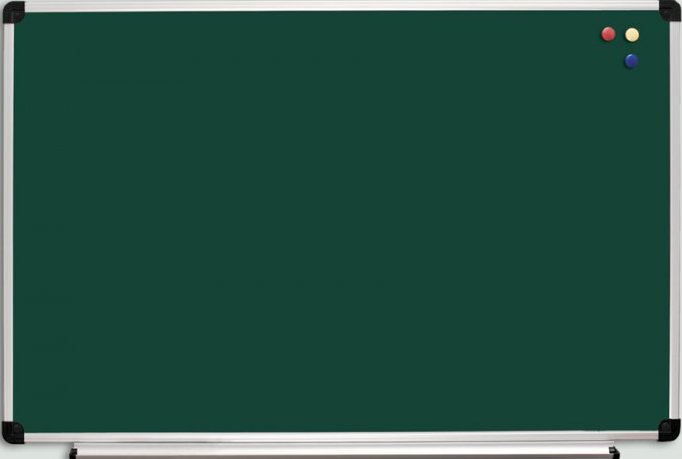 Сравни числа.
Запиши пары чисел. Поставь нужные знаки.

13846…138459999…10000124440…124578
>
<
<
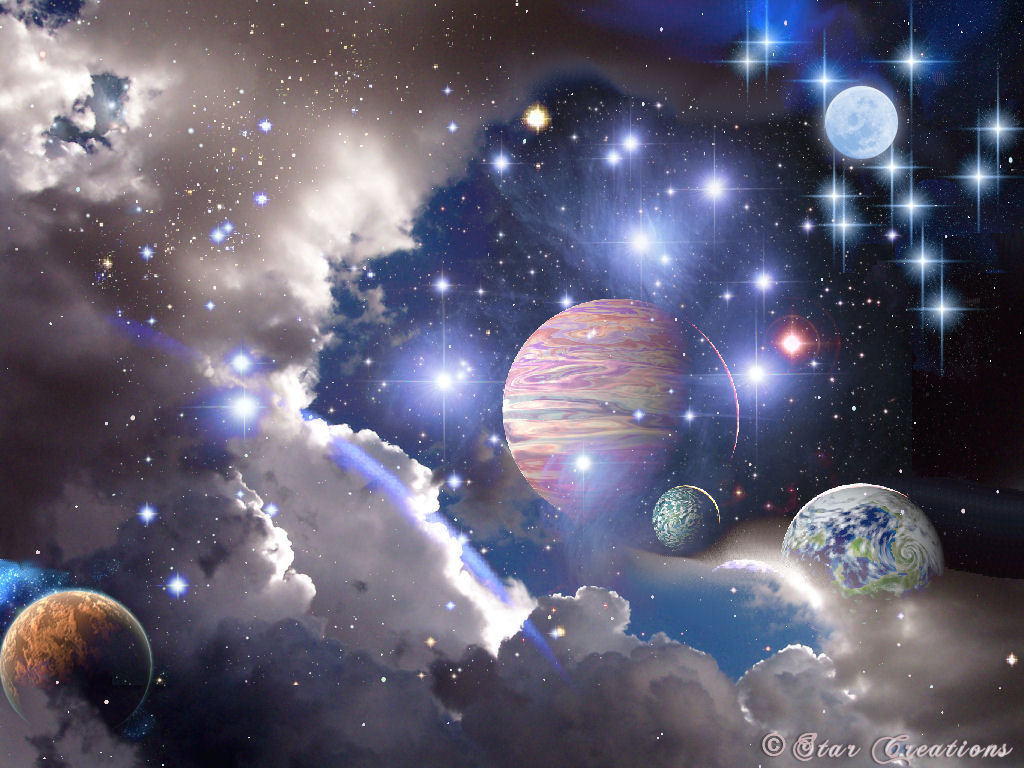 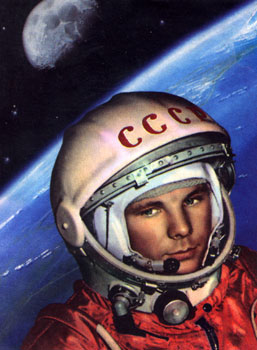 «Хорошо  учитесь.  Путь к  знаниям начинается  с  таблицы  умножения  и первого  диктанта.  Часто говорят,  что космический  полёт  –  это  подвиг. А…»
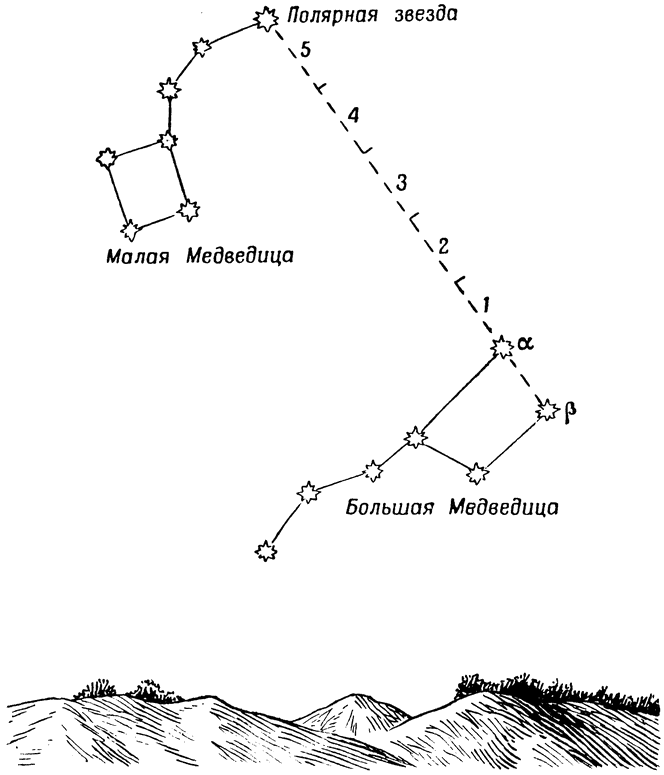 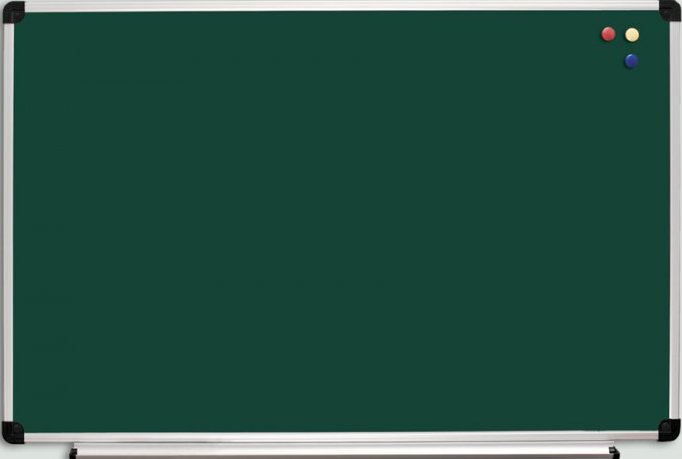 300 км =                  м
300 000
С высоты 300 000 метров Юрий Гагарин видел облака и легкие тени на далекой милой земле.
600 000
6 кг = ___________ г
Эта величина обозначает вес собаки – космонавта, летавшей в космос. Их было много: Белка, Стрелка, Чернушка, Звездочка, Пчелка, Мушка. Все они вернулись на Землю.
36
3 год = _____ мес.
Эта величина обозначает возраст собаки, которая летала в космос.
1
48
108 мин. = ______ час ____ мин.
Эта величина обозначает время, за которое космический корабль «Восток» с Юрием Гагариным на борту совершил полный оборот вокруг нашей планеты.
384 401 000
384 401 км = ________________ м
Эта величина обозначает расстояние от Земли до Луны.
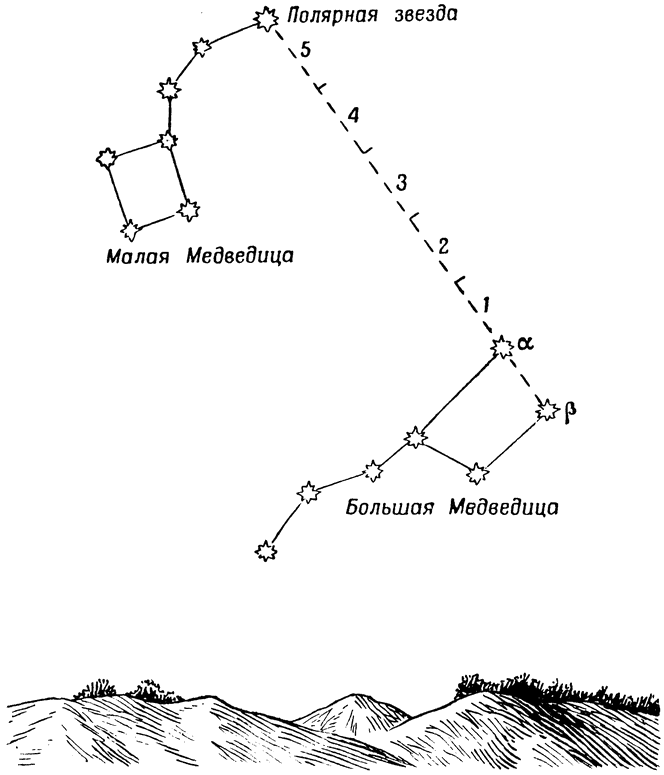 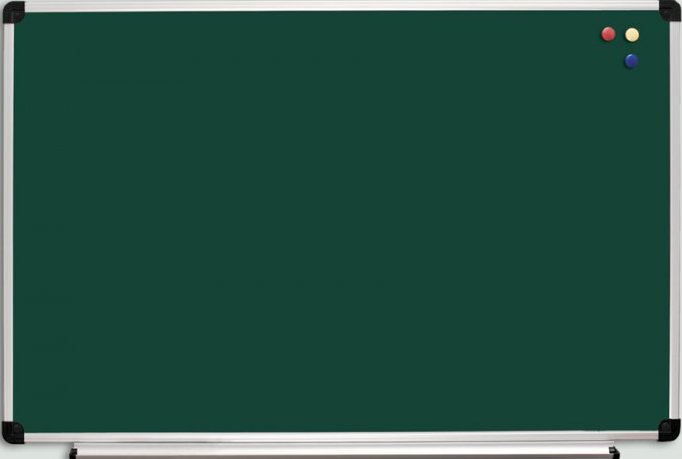 Задача учащихся первого ряда: найти частное чисел 37 576 и 7.
Задача учащихся второго ряда: найти разность чисел 7 002 311 и 3 647 805.
Задача учащихся третьего ряда: найти произведение  17 924 и 6.
5 368
107 544
3 354 506
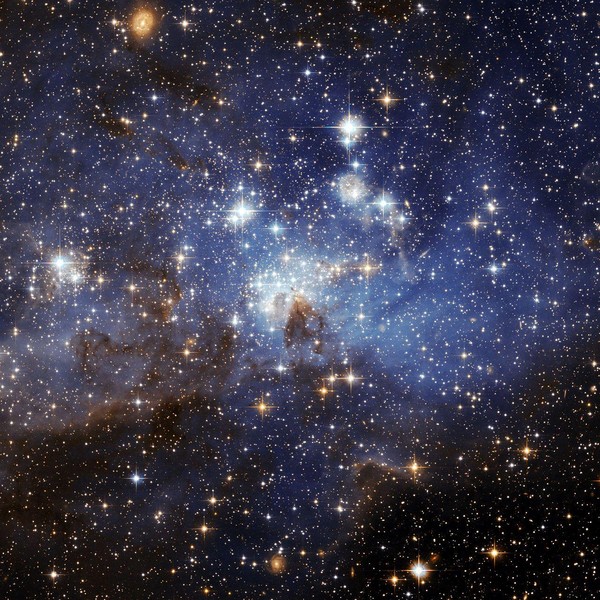 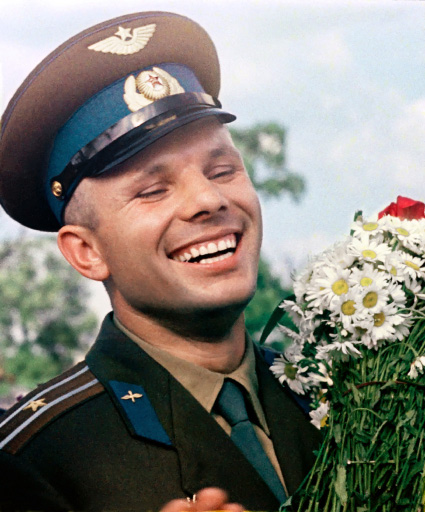 « Хорошо  учитесь.  Путь  к  знаниям
начинается  с  таблицы  умножения  и
первого  диктанта.  Часто говорят,  что
космический  полёт  –  это  подвиг. 
А  к  подвигу  готовятся.  И на утренней
зарядке,  и  за  партой,  и  в  походе.» 
			             Ю.А.Гагарин
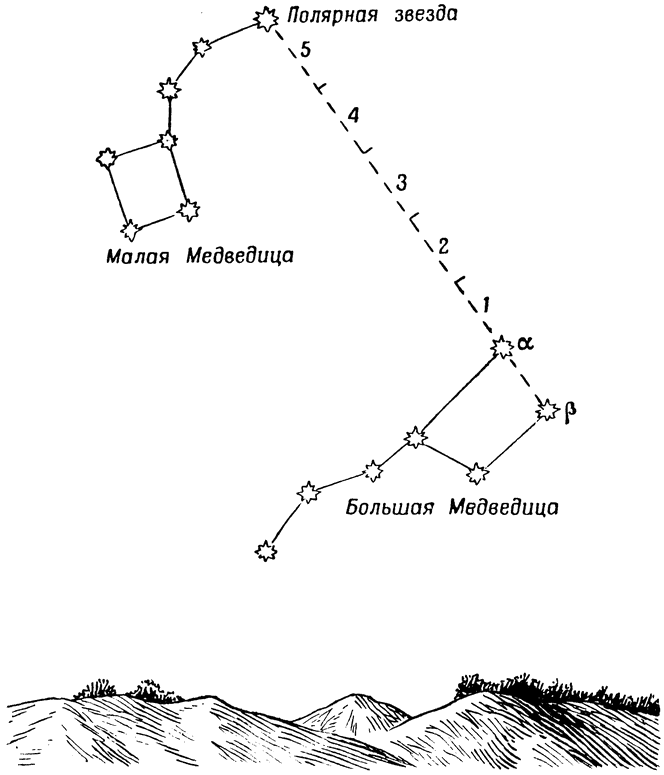 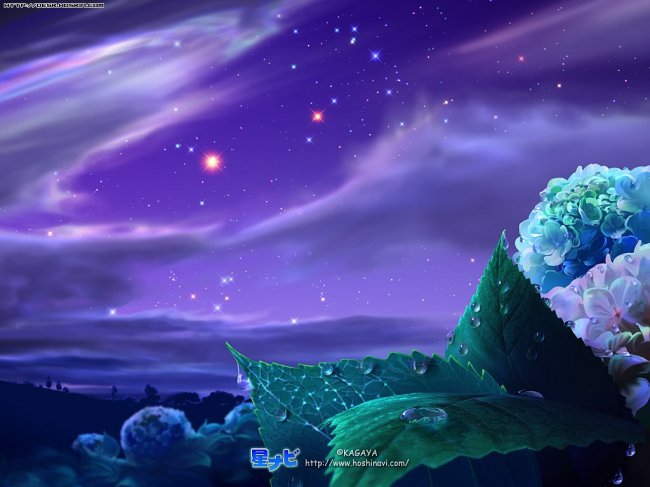 Задолго до изобретения компаса люди уже странствовали и по морям и по пустыням, находя свой путь по солнцу и звездам. Они заметили среди всех звезд, кружащихся в небе и совершающих один оборот каждые сут­ки, одну, почти совсем неподвижную. Эту звездочку, находящуюся чуть ли не точно над Се­верным полюсом Земли, мы теперь зовем Полярной; зем­лепроходцы же и мореплаватели древности почтительно именовали ее Путеводной; по ней было всего надежней узнавать страны света: ведь она неизменно стояла точно на севере.
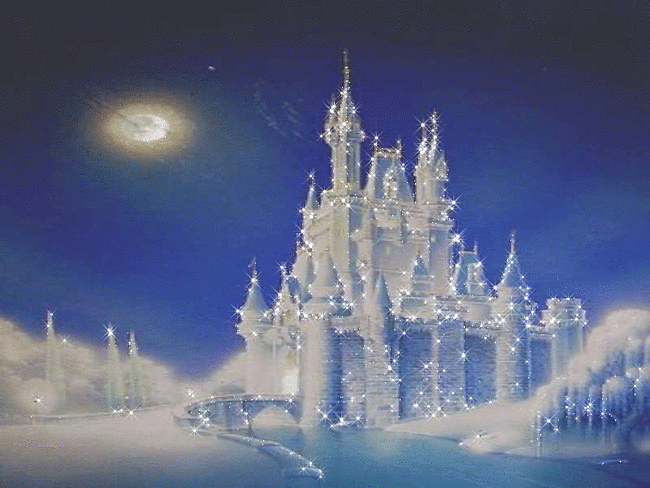 http://www.rusarchives.ru/pik/events/gagarin/buklet/photo/gagarin.jpg - Юрий Гагарин
http://www.google.ru/imglanding?imgurl=http://img15.nnm.ru/e/7/4/2/1/308b8760c13f5e6bfdc45222479.jpg&imgrefurl=http://blogs.privet.ru/ - Юрий Гагарин
http://www.astrolab.ru/cgi-bin/img.cgi?i=8/00000011.jpg&p=galery – 
Первый человек на Луне
http://www.warheroes.ru/hero/images/1hero/Gagarin_UA1.JPG  -  Юрий Гагарин
http://cobex.ru/uploads/posts/2008-06/thumbs/1212363817_allday.ru_17.jpg - космос
http://pix.com.ua/db/landscapes/sky/space_voyage/b-706008.jpg  - космос
http://www.wallpapergate.com/data/media/1498/Starburst_1_28910.jpg - космос
http://antwrp.gsfc.nasa.gov/apod/image/0612/m31abtpmoon.jpg - космос
festival.1september.ru -  разрядные слагаемые
festival.1september.ru -  урок на тему «Путешествие в космические дали»
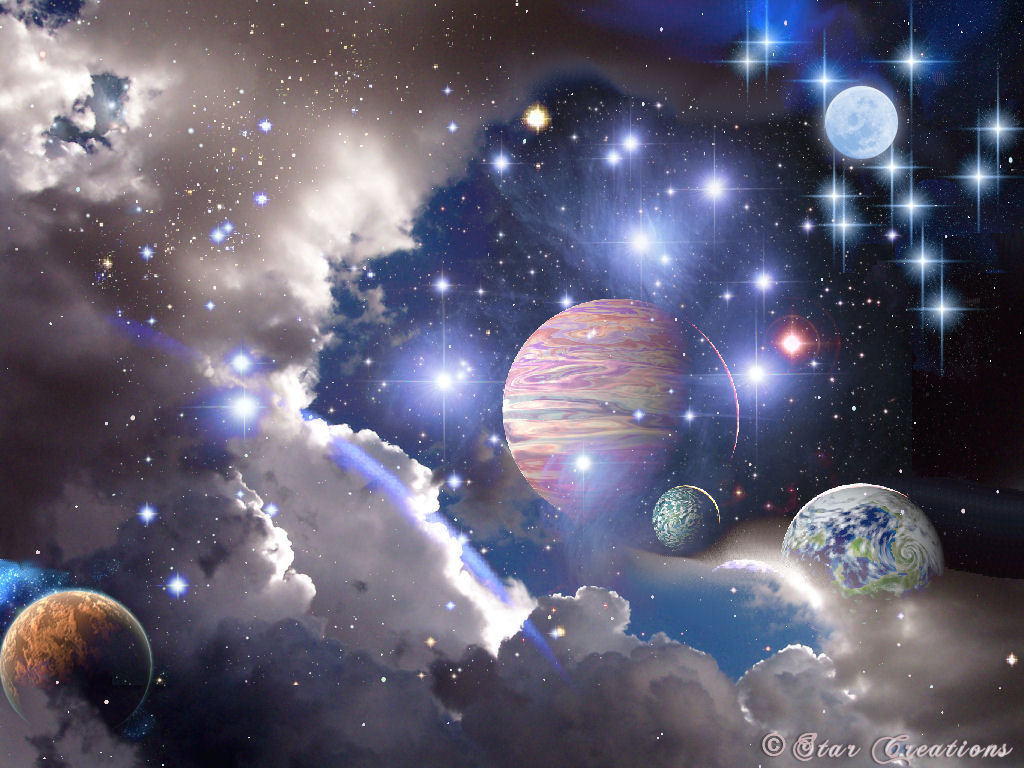 Спасибо за работу!